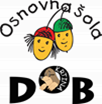 KRTKOVO LEPOPISJE, februar 2022
STROKOVNA ŽIRIJA: Anja Kokalj, Ana Slapar, Sabina Mlakar.
VODJA TEKMOVANJA: Elizabeta Pirnat
PREDSTAVLJAMO VAM NAGRAJENCE IN NJIHOVE IZDELKE.
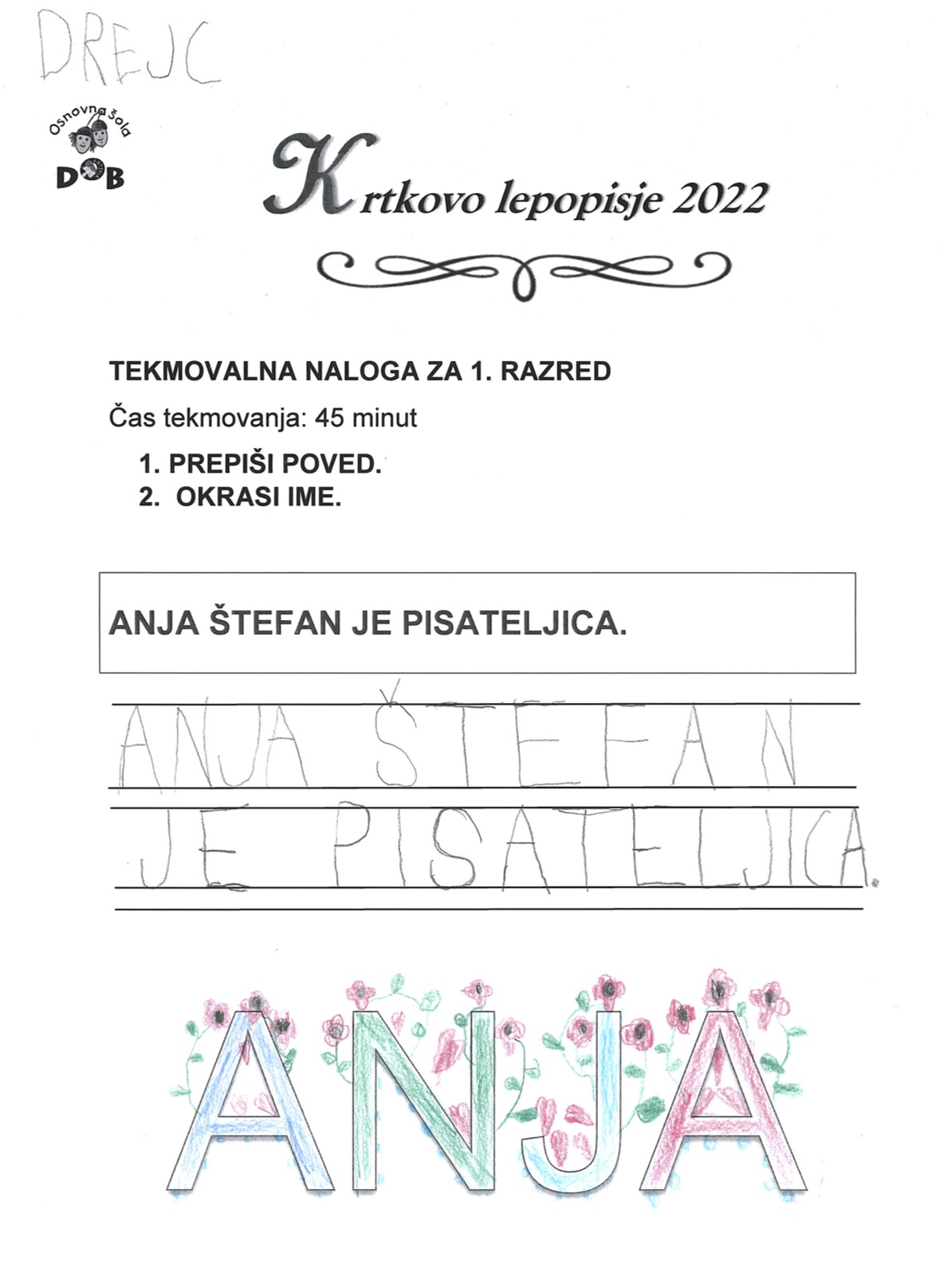 DREJC BIRK, 1.K
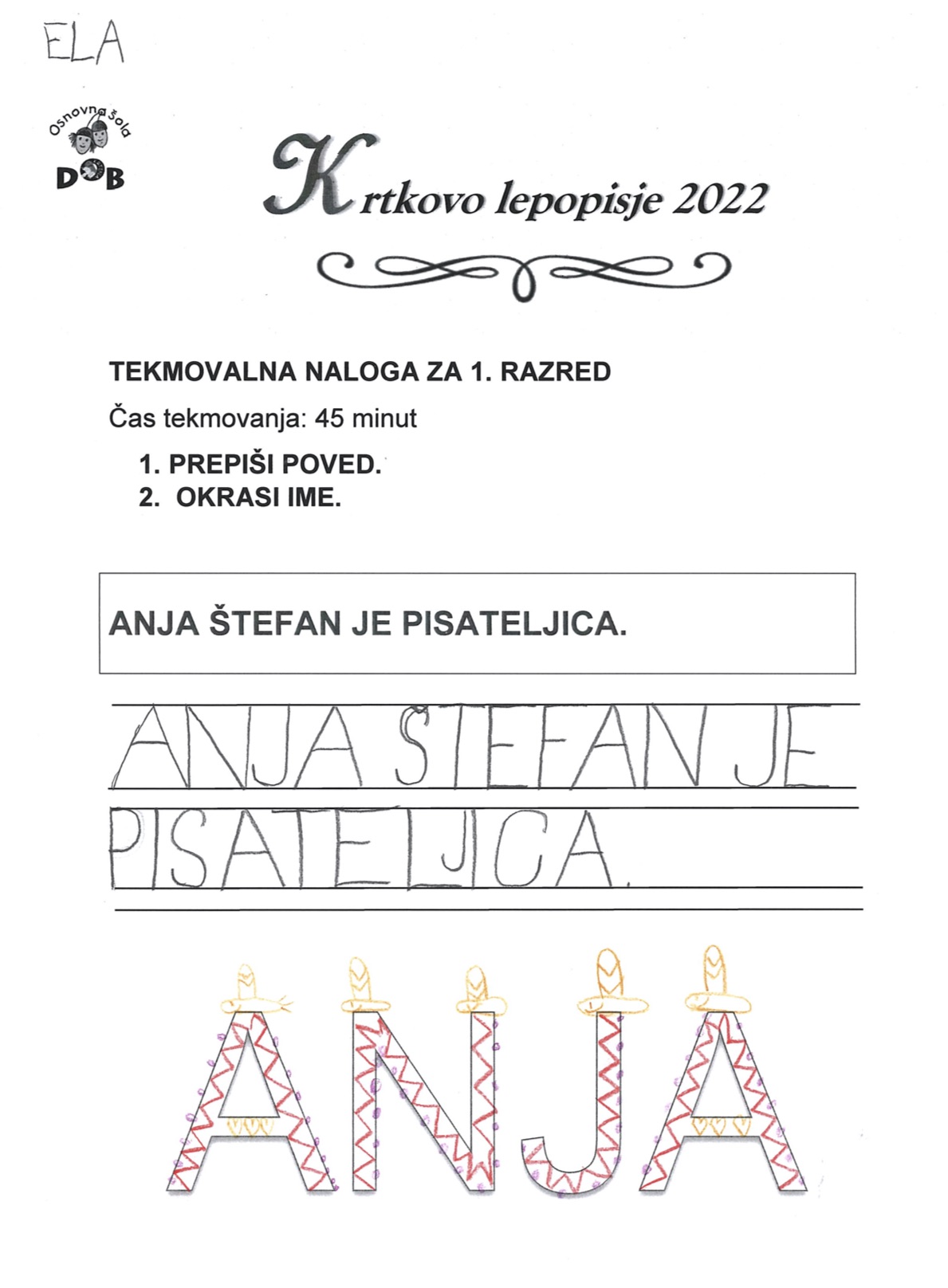 ELA HOČEVAR, 1.K
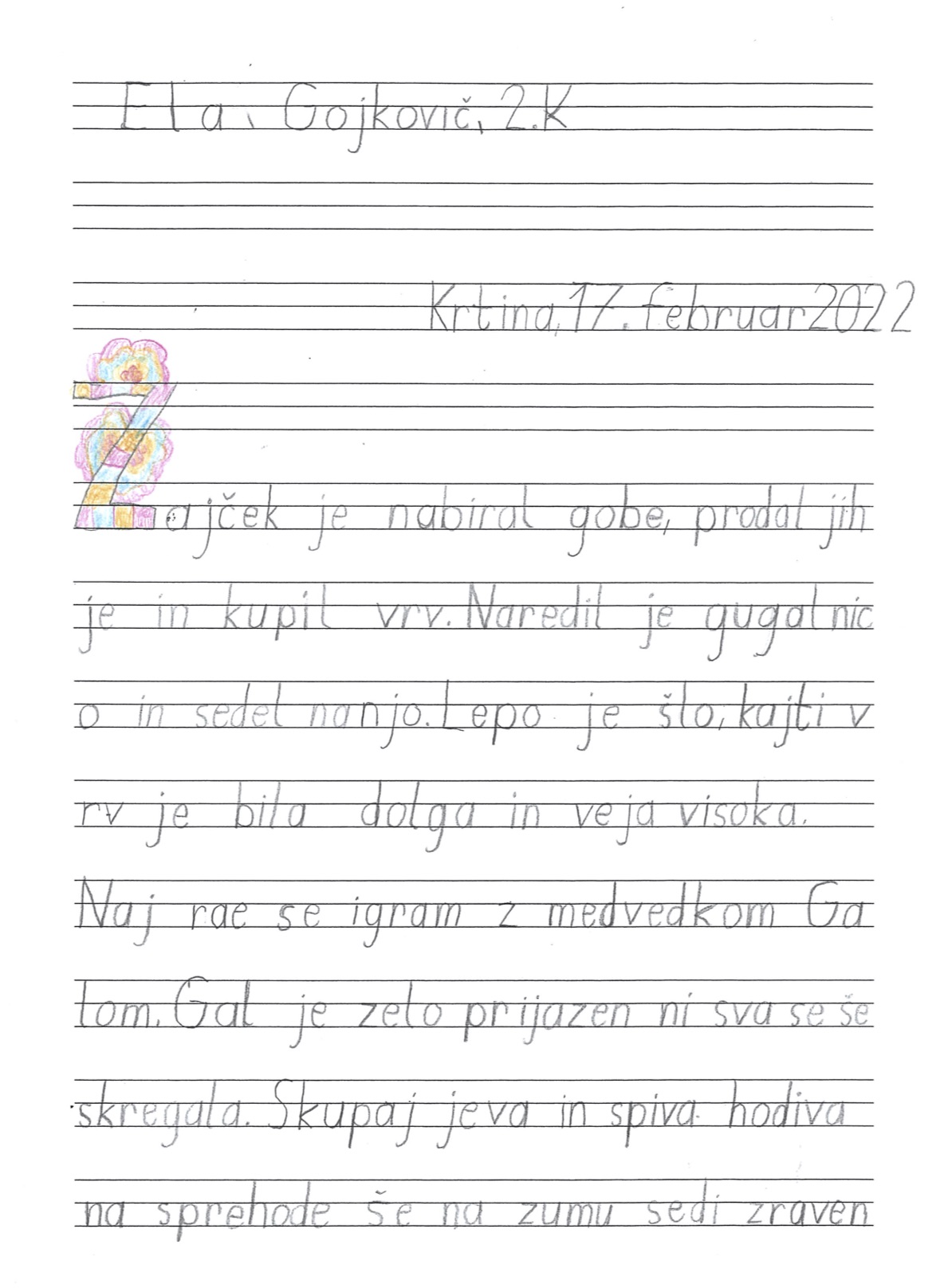 ELA GOJKOVIĆ, 2.K
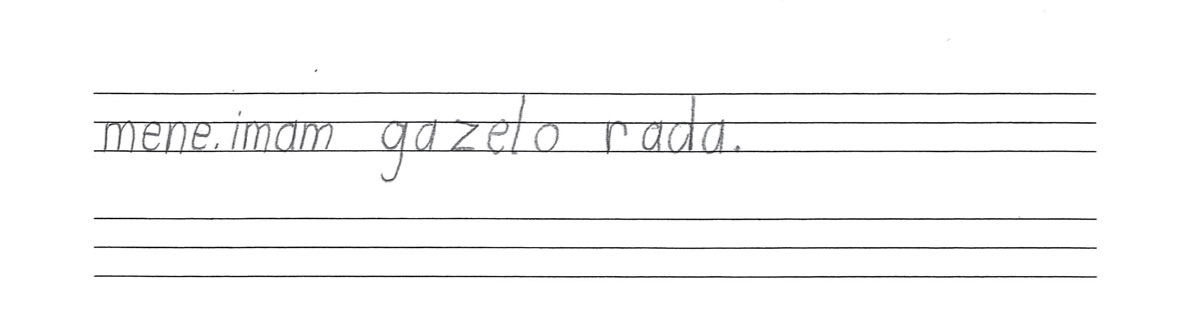 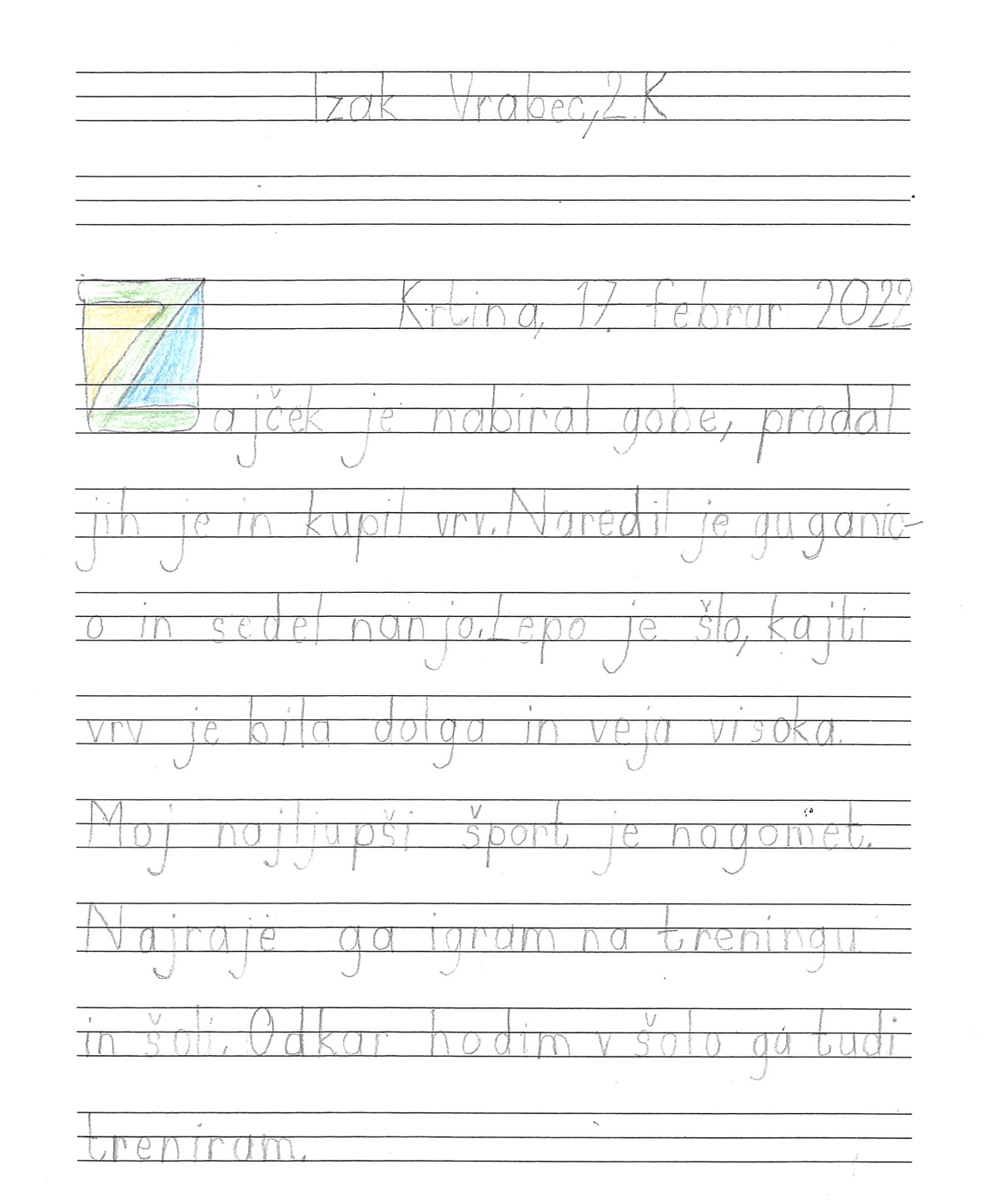 IZAK VRABEC, 2.K
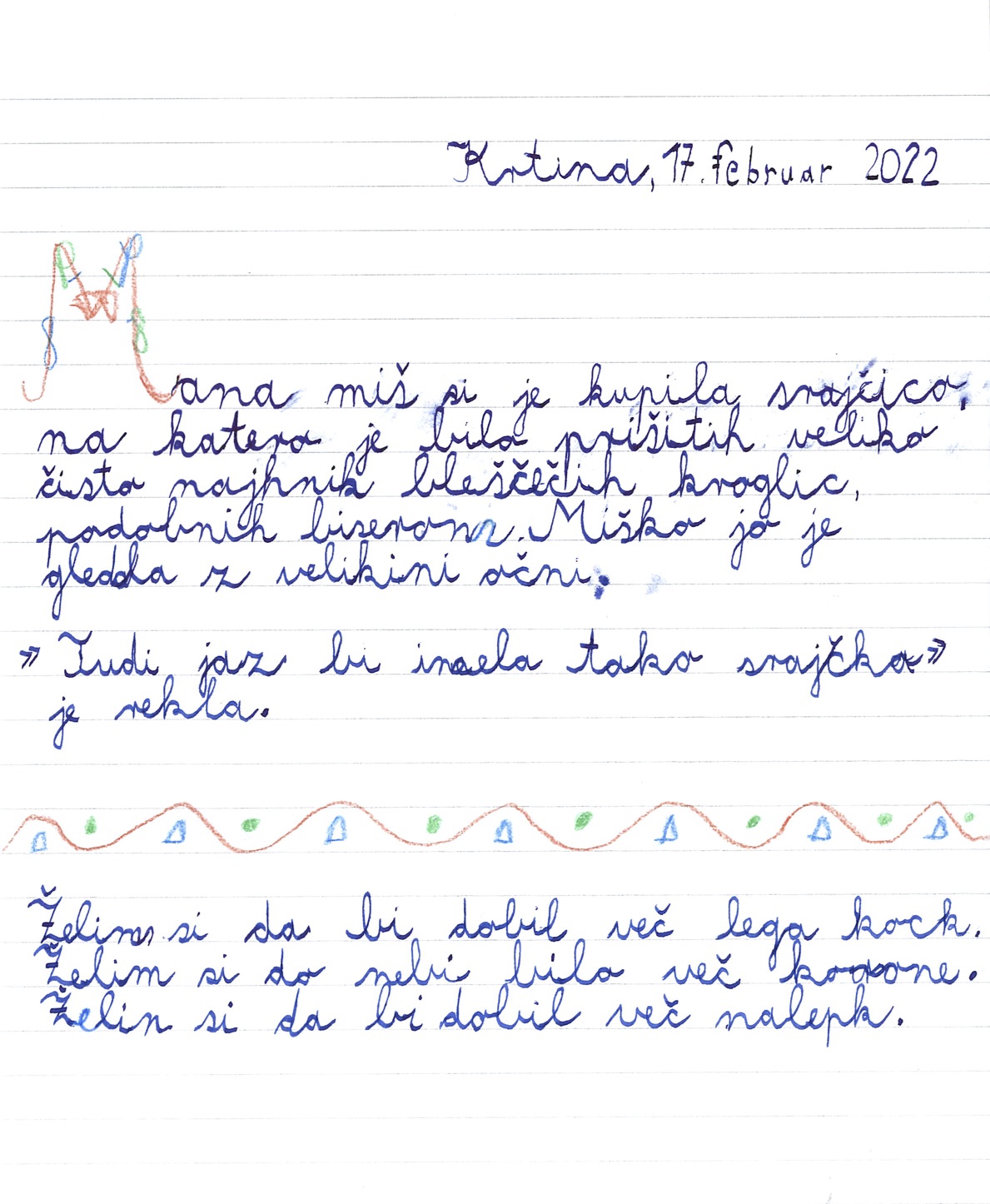 JAKOB KEPEC, 3.K
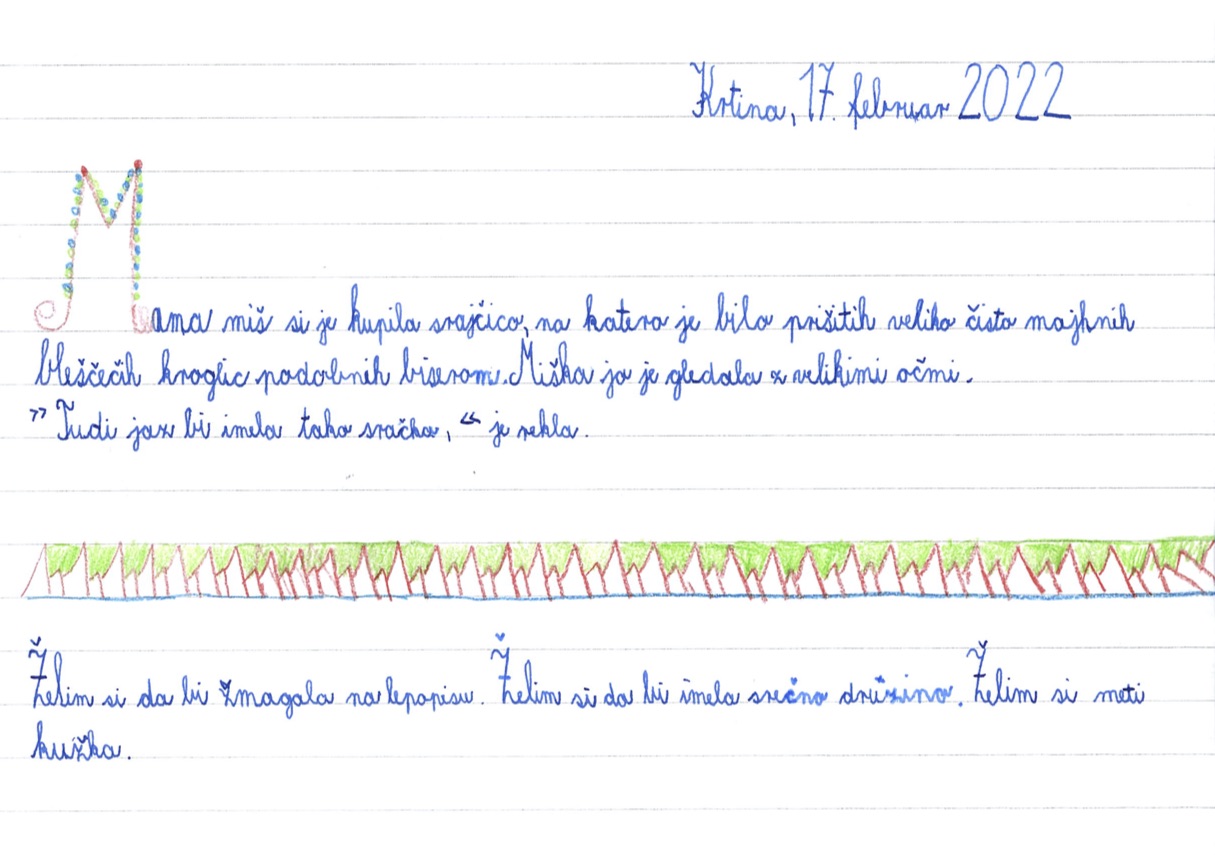 ŠPELA MAKOVEC, 3.K
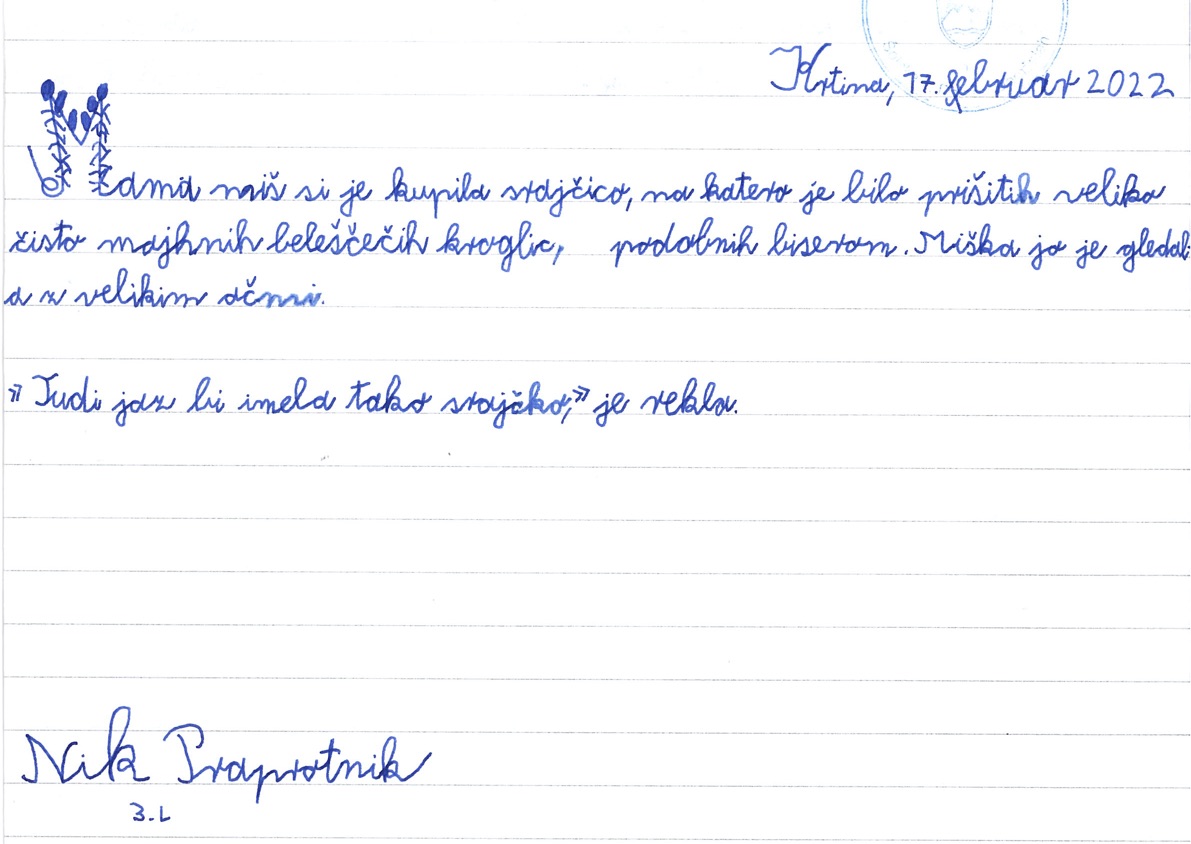 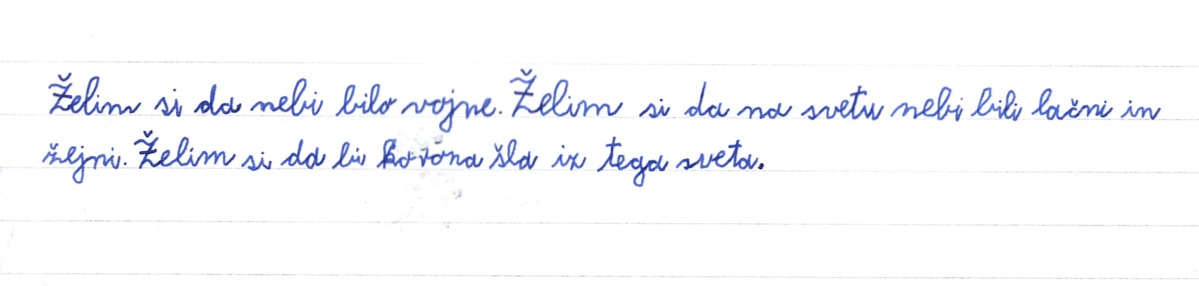 NIK PRAPROTNIK, 3.L
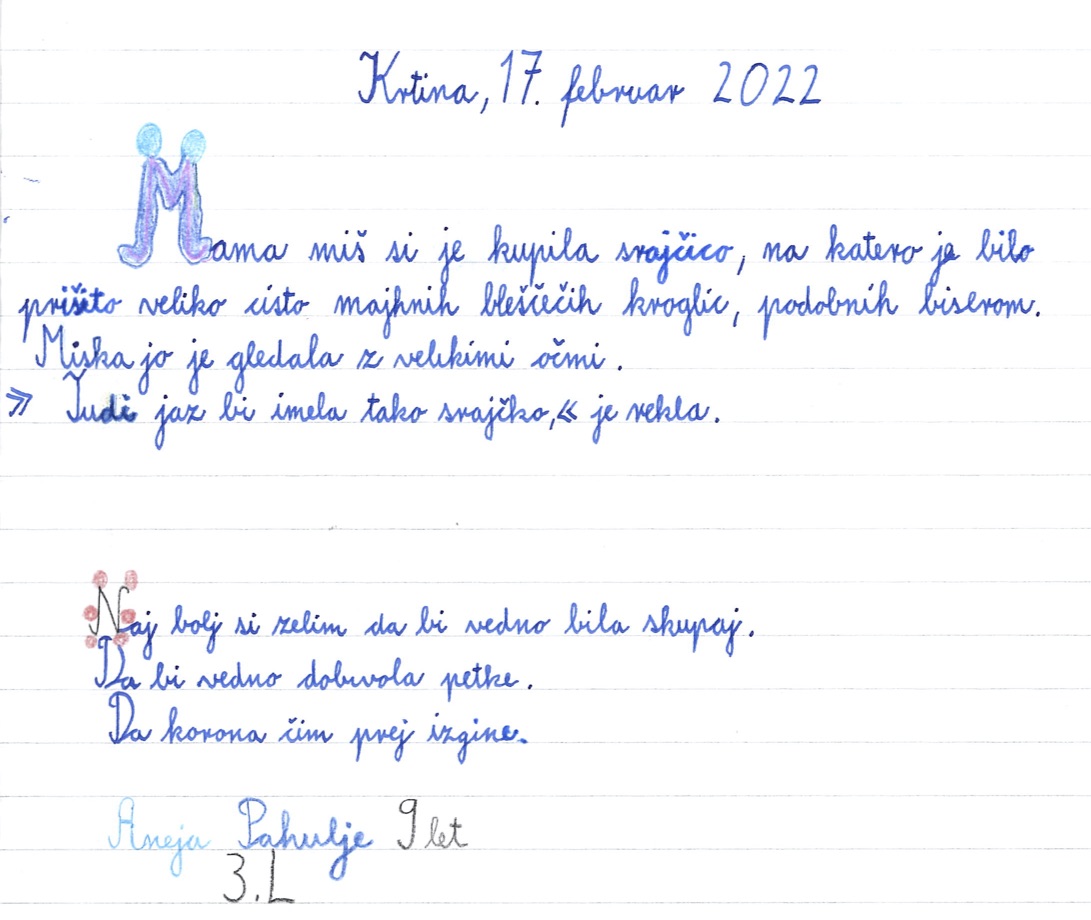 ANEJA PAHULJE, 3.L
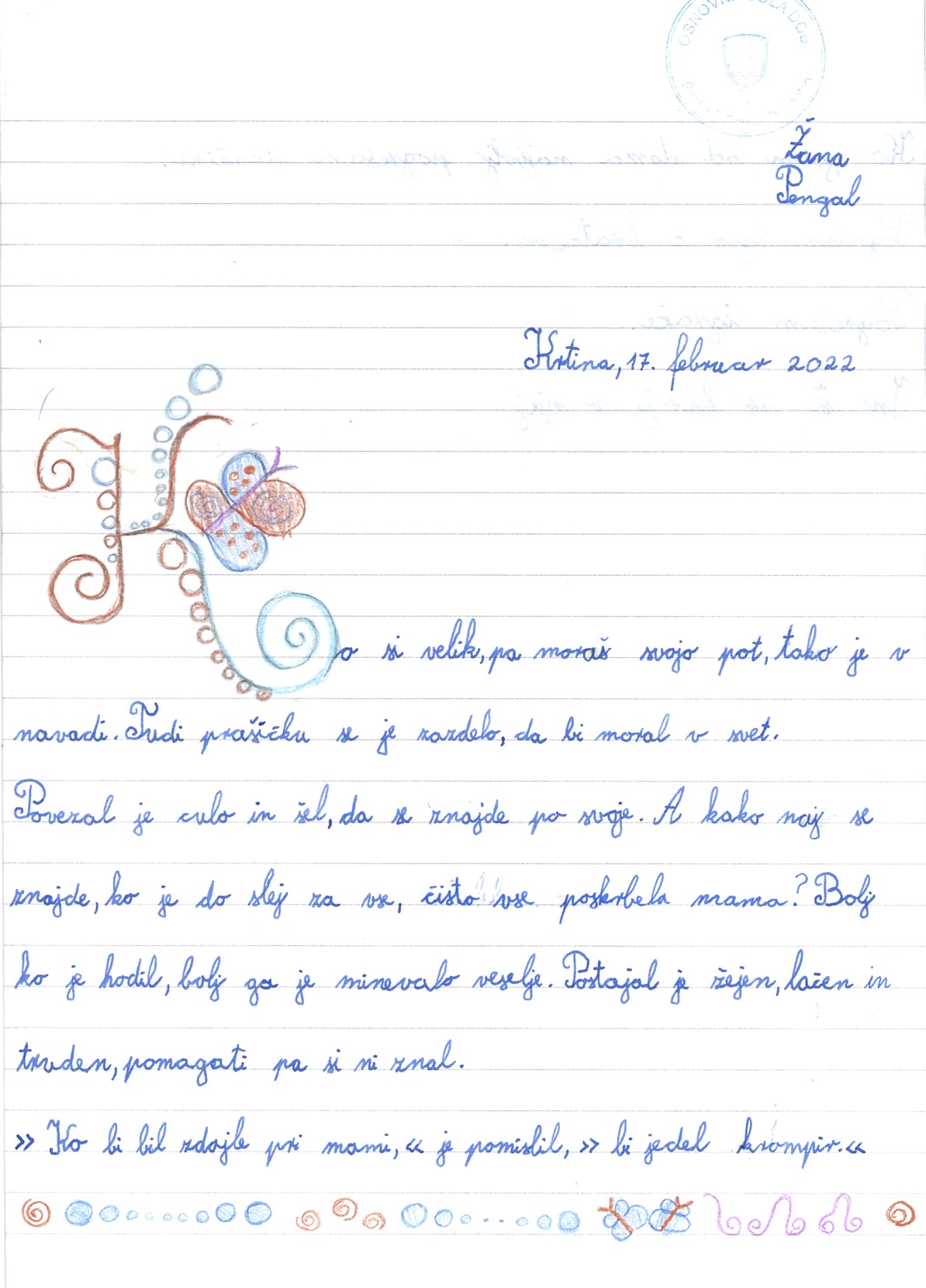 ŽANA PENGAL, 4.K
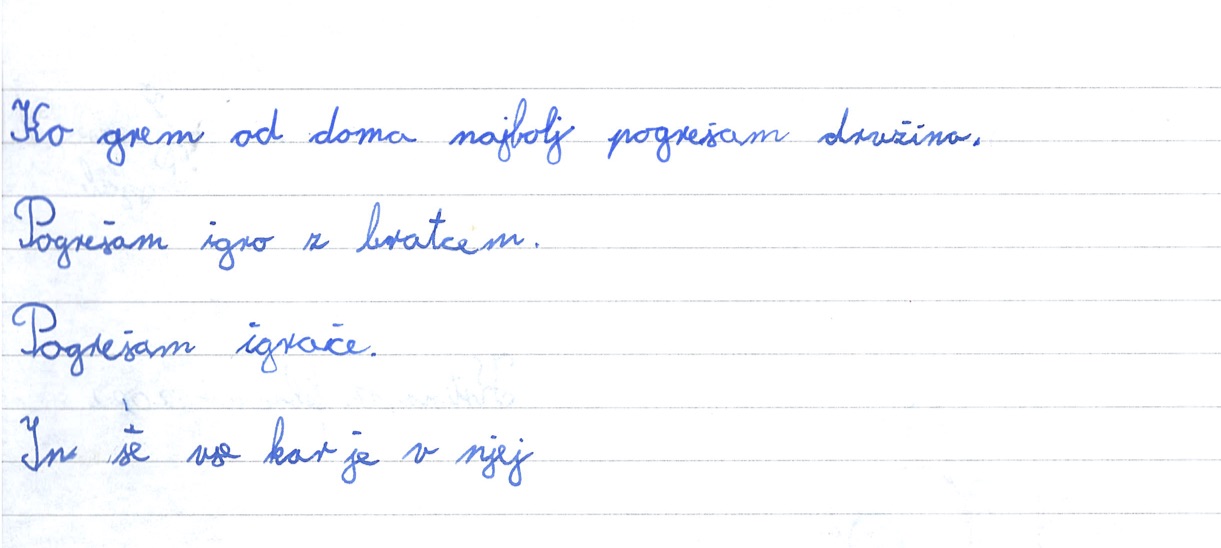 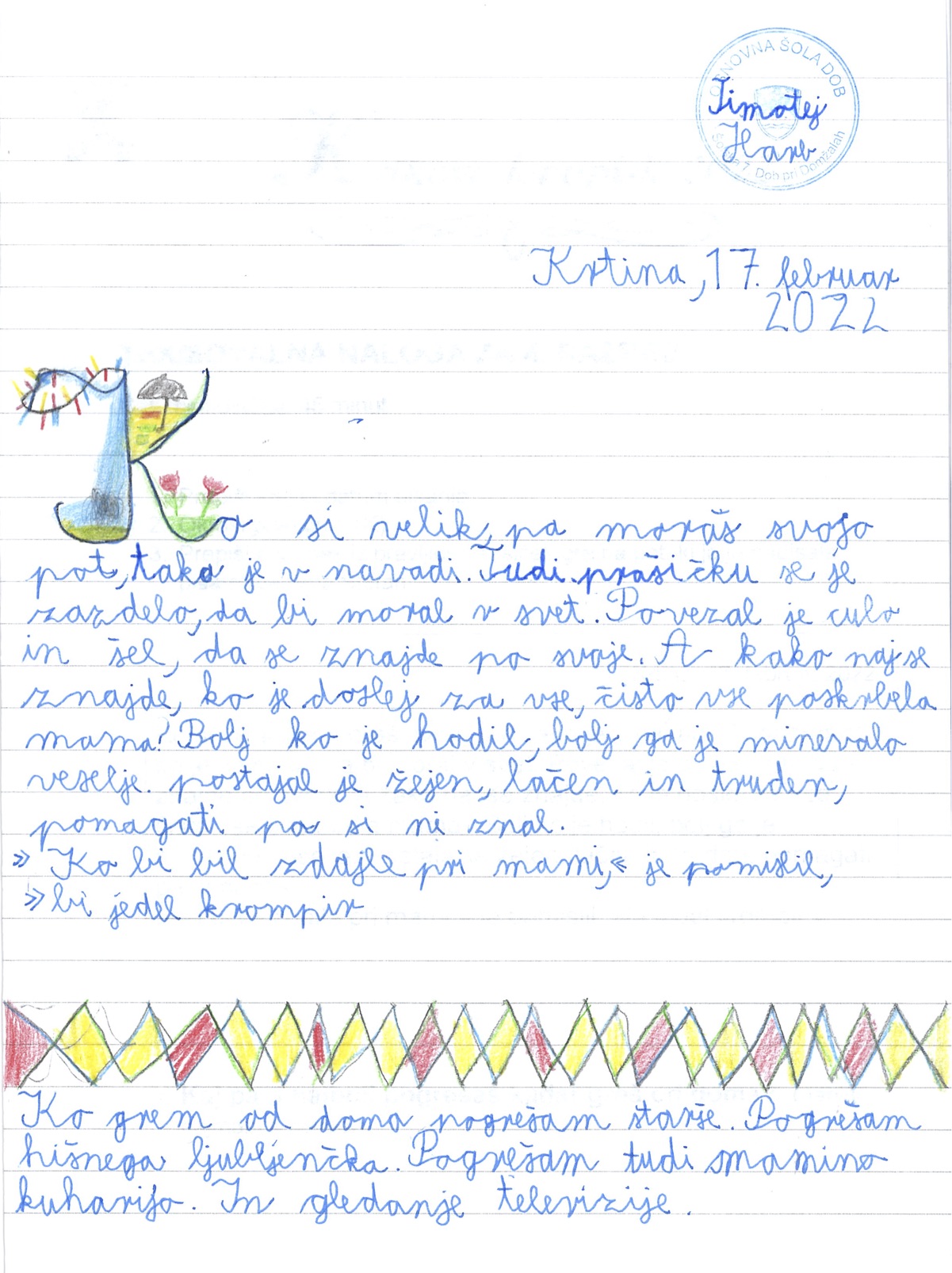 TIMOTEJ HARB, 4.K
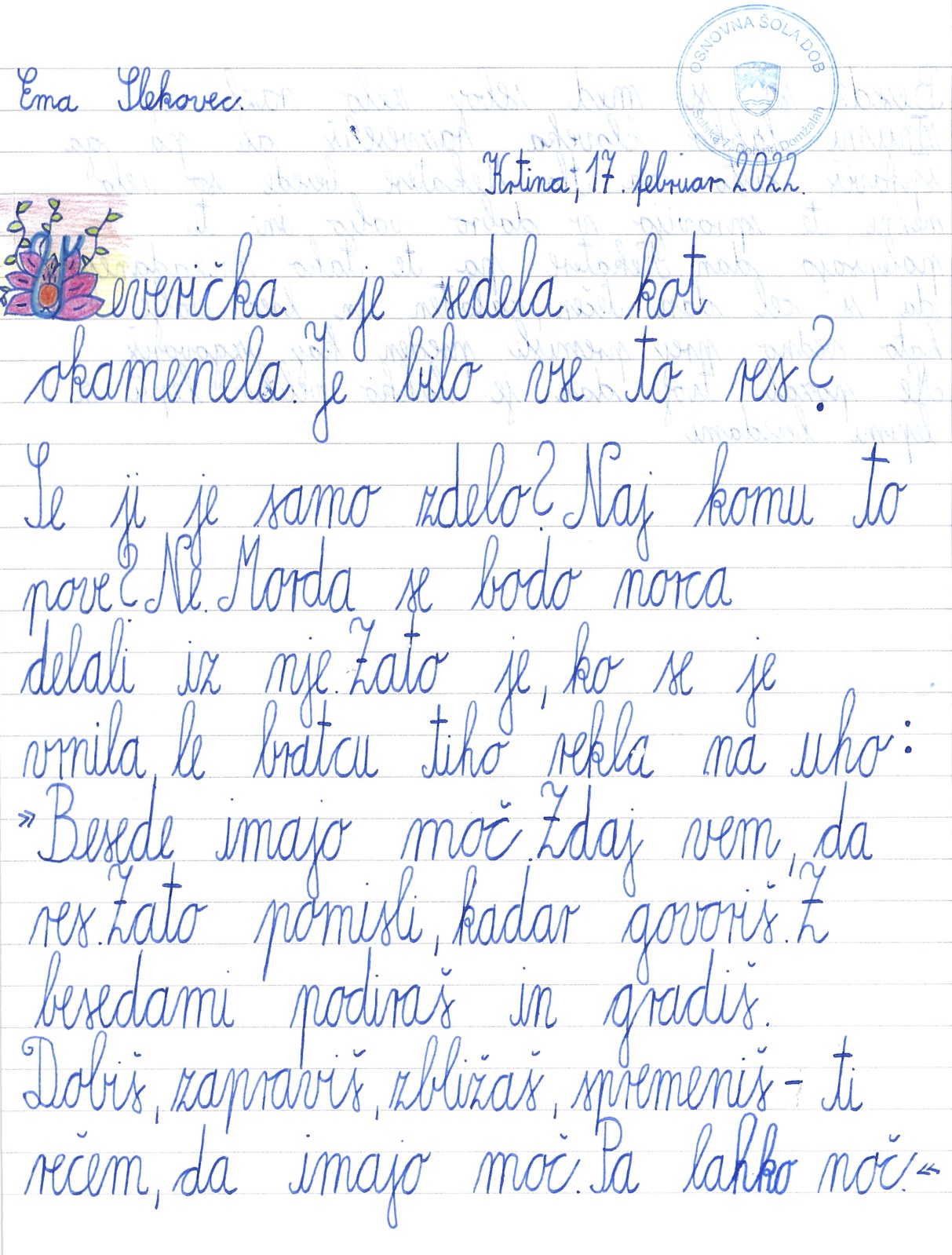 EMA SLEKOVEC, 5.K
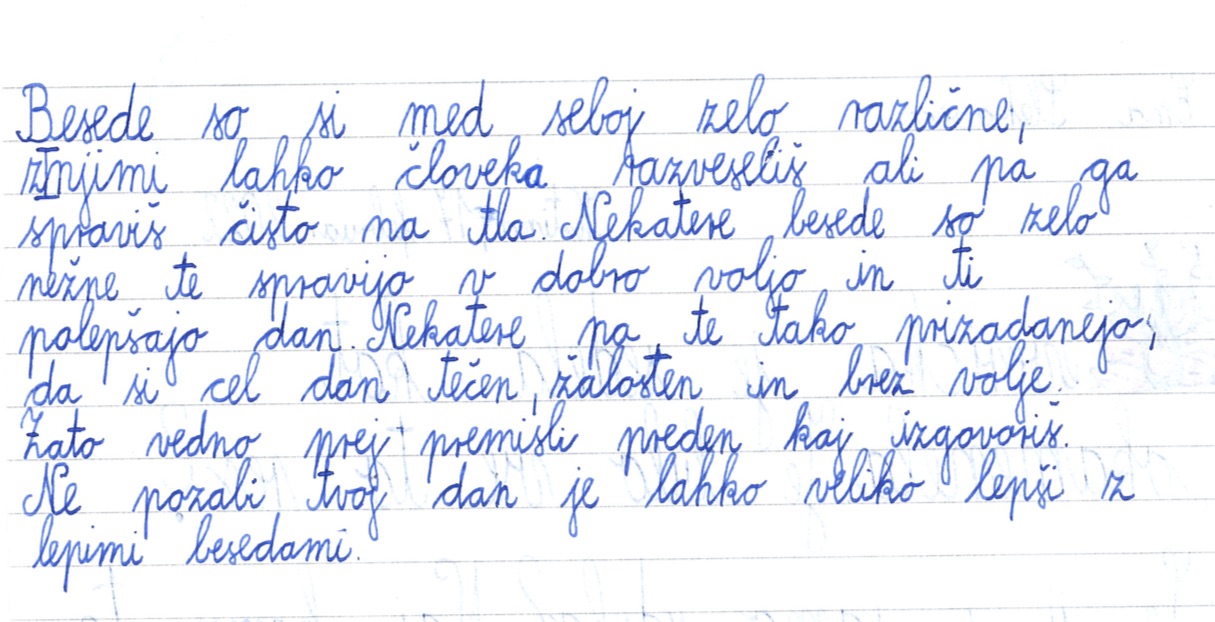 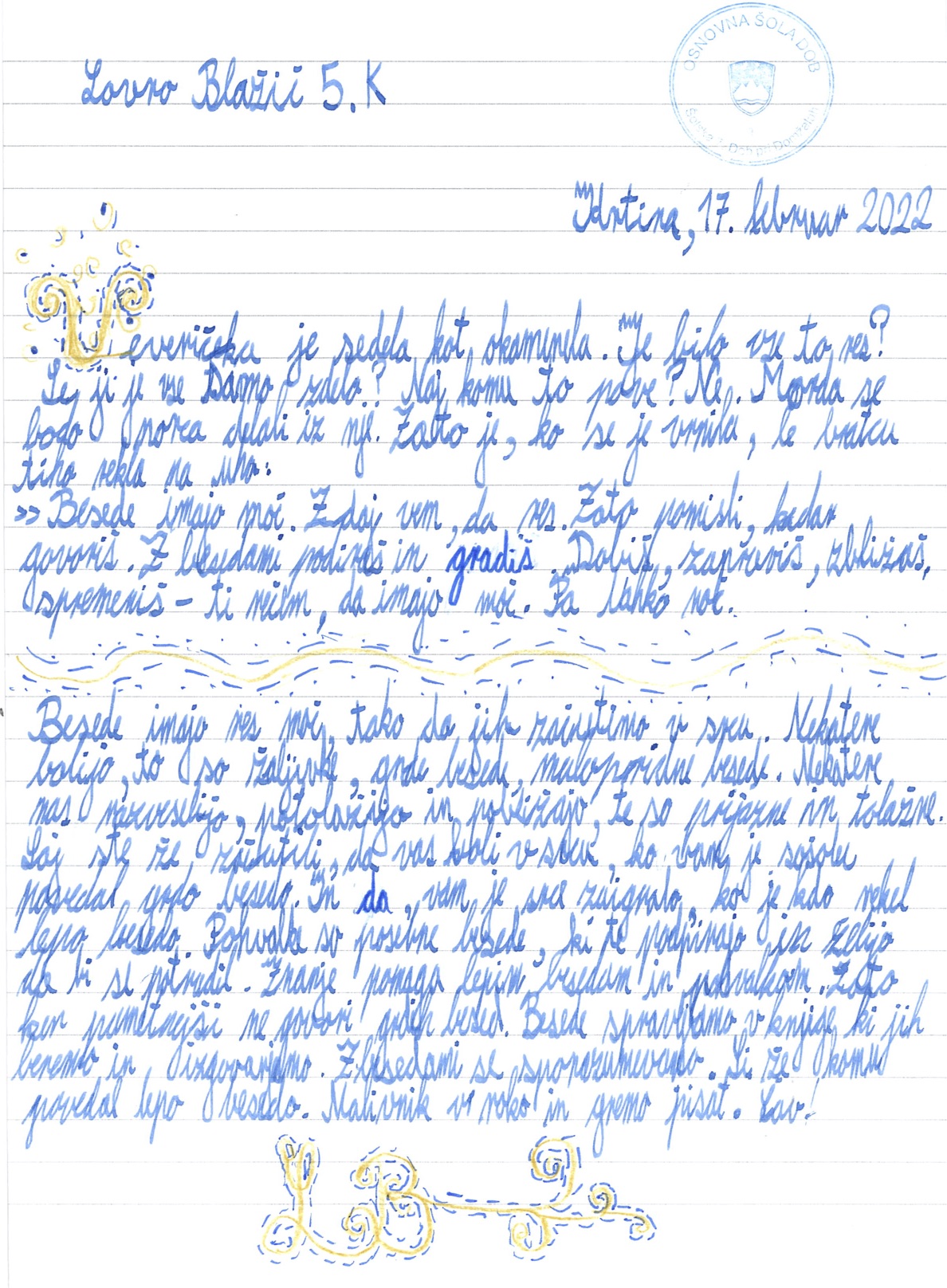 LOVRO BLAŽIČ, 5.K
ČESTITAMO!